Parent Information Session
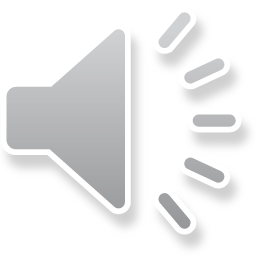 It is the Commitment of our school Systems to identify and Address the needs of each individual child in order to maximize their fullest potential
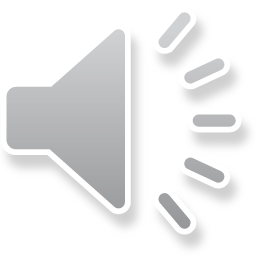 Alabama Administrative Code
In October of 2015, the Alabama State Board of Education passed an amendment to the Alabama Administrative Code (AAC) to support students with characteristics of dyslexia. 
 The goal of this state board policy was to define dyslexia as a learning challenge and to support students with characteristics of dyslexia in K-12 schools in Alabama.
The policy also put guidelines in place for schools to begin identifying, screening, and serving students with characteristics of dyslexia through the RTI process. 
This is not a diagnosis of dyslexia.
Preventative Model- We want to catch kids through early identification and screening, before they fall behind in reading. Interventions, accommodations, and assistive technology supports will be provided, so that they can be successful in school.
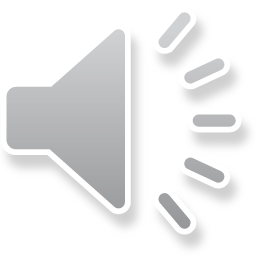 What’s in the AAC?
RULE 290-3-1-.02
Dyslexia is a specific learning challenge that is neurological in origin.  It is characterized by difficulties with accurate and/or fluent word recognition and by poor spelling and decoding abilities.  These difficulties typically result from a deficit in the phonological component of language that is often unexpected in relation to other cognitive abilities and the provision of effective classroom instruction.  Secondary consequences may include problems in reading comprehension and reduced reading experience that can impede growth of vocabulary and background knowledge.
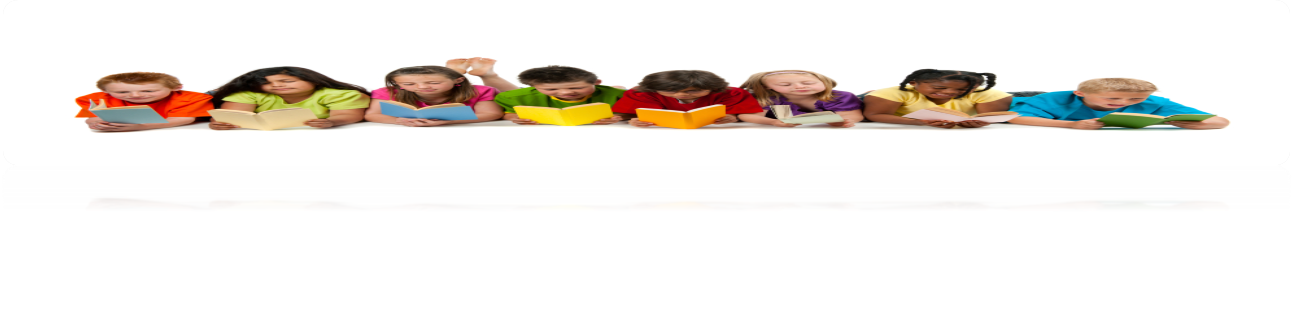 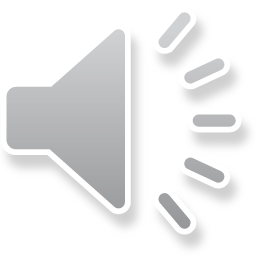 [Speaker Notes: WORDLE
Dyslexia is defined in the AAC as a specific learning challenge characterized by difficulties with word recognition, poor spelling and poor decoding abilities. Secondary consequences may include problems in reading comprehension and fewer reading experiences that can impede vocabulary growth and background knowledge development. ON October 8, 2015, the State board of education voted to amend Rule 290-3-1-.02 of the Alabama Administrative Code, to include guidance on supporting students with dyslexia and students exhibiting characteristics of dyslexia.]
Translation
Having characteristics of dyslexia does not necessarily mean your child will have a learning disability.  If we provide intervention early, we can often correct the reading problems that children are having completely or at least improve their reading skills. 
Having characteristics of dyslexia does not mean that kids aren’t smart, capable, or will learn the same thing that everyone else does.  We just need to provide special instruction to help them reach their full potential.
This reading challenge can affect reading, writing, and spelling. Therefore, some families do have dyslexic tendencies (and for older members of the family that didn’t receive intervention, full-blown dyslexia) that appear to be passed down.
Some people continue to need assistance as they continue through school, but this help does not necessarily mean that students need to receive special education services.
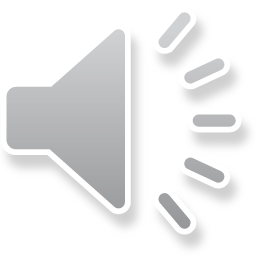 What is Dyslexia?
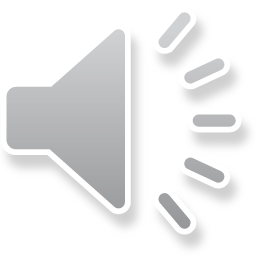 Universal Screening Benchmarks
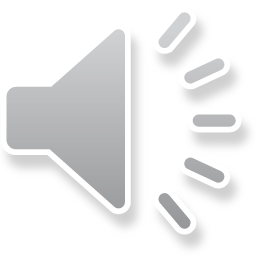 School Problem Solving Team
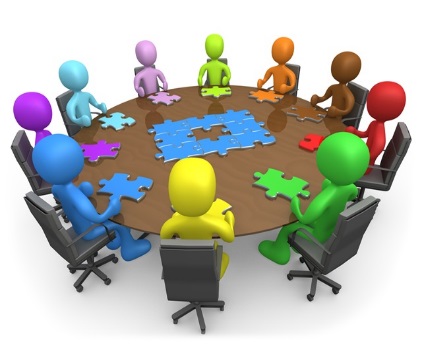 Problem solving teams are in place at each school. These groups of teachers meet to help plan and provide appropriate instruction and interventions for students.
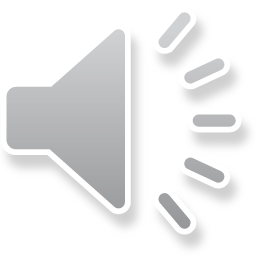 [Speaker Notes: The screening data should be analyzed by the problem-solving team to determine the next steps. PST guidance could include suggestions of appropriate tiered interventions, including interventions designed to address dyslexia or appropriate accommodations. Again, this is not a new process. The amendments to the Alabama Administrative Code simply outline appropriate strategies for supporting students who exhibit characteristics of dyslexia; however, decisions about all students are made during this process of determining the services needed within the tiered framework.]
What do the reading interferences look like for students with dyslexic tendencies?
Spelling
Accuracy and Reading Fluency
Writing
Decoding
Sight Words
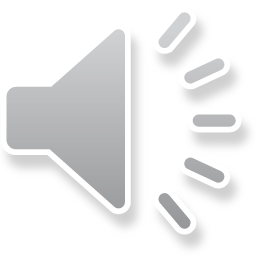 Skills Included in 
Dyslexia-Specific Screening
Kindergarten
Grades 1-12
92% Accuracy on Grade-Level Text
Spelling Skills
Phonemic Decoding Skills
Sight Word Efficiency Skills
Letter Naming Skills
Letter-sound Skills
Phoneme Segmentation
Nonsense Word Fluency
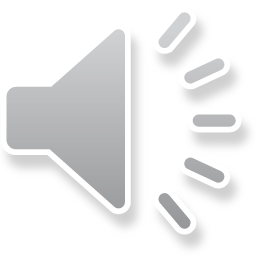 [Speaker Notes: Kindergarten students who fail the universal reading screening in the fall should be provided with tiered intervention as determined by the Problem Solving Team.  Dyslexia-specific screening for students in Kindergarten should not be conducted prior to December of the Kindergarten year (winter benchmark period).  Kindergarten students who fail the screening at mid-year, should be screened for the following skills:
Letter naming fluency
Letter-sound correspondence
Phoneme segmentation
Nonsense Word fluency

The Problem Solving Team will review all available data and determine students’ intervention needs.

Dyslexia-specific screening for students in Grades 1-12 should provide the students with an opportunity to demonstrate
Accuracy of word reading in on-grade-level text
Phonemic decoding efficiency skills (decoding nonsense words)
Sight word efficiency skills
Spelling skills]
Dyslexia Screening
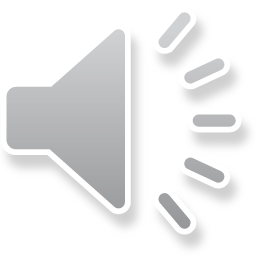 Parent Notification Letter
Parents must be notified of the results.
Parents will receive progress reports of their child’s progress.
The Problem Solving Team will monitor the progress of the instruction, interventions, and rate of improvement of the child identified with characteristics of dyslexia.
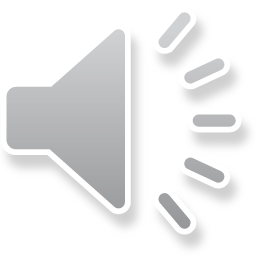 What’s Next?
Students scoring 2/4 dyslexic tendencies or less will receive direct, explicit core instruction and interventions in the regular classroom using multisensory strategies.
Students scoring ¾ or 4/4 on the dyslexia screener will receive intervention, accommodations, and assistive technology support in a multisensory intervention. These students will be monitored by their Problem Solving Team throughout the school year.
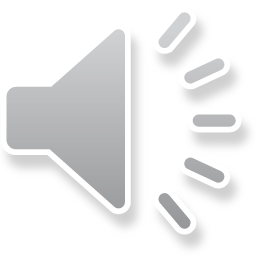 What does multisensory instruction mean?
MSLE- Multisensory Language Education Program
Orton Gillingham Approach- VAKT Method
Visual
Auditory
Kinesthetic
Tactile
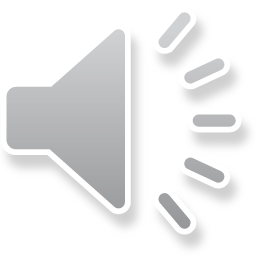 Common Parent Reactions
Upset
Sadness
Shock
Tears
Overwhelmed
Angry
These are all common reactions to the information being presented, but remember this is not a diagnosis. This is a preventative intervention model to catch students before they begin to fall behind in reading.
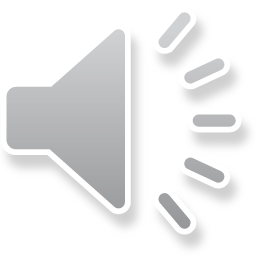 What can you do?
Be patient with your child. It may take them longer to finish assignments, homework, and to learn concepts.
Be encouraging and positive. Students often become frustrated, upset, and have self esteem issues as a result of this learning challenge. 
Communicate with your child’s teacher regularly.
Ask your teacher to share multisensory strategies that you can use at home to support homework time.
Don’t be afraid to ask questions.
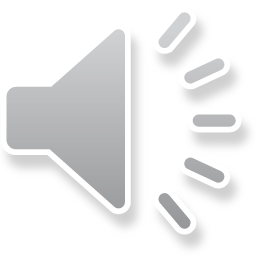 Parent Resources
ALSDE, ARI and the
Dyslexia Advisory Council
developed the Alabama Dyslexia Resource Guide
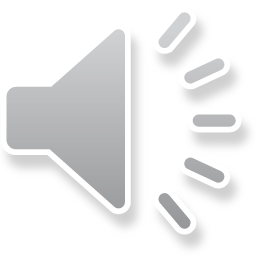 Parent Information
Alabama Scottish Rite Foundation 
Offers Free
Screening and Testing
http://www.alsrlcenter.org
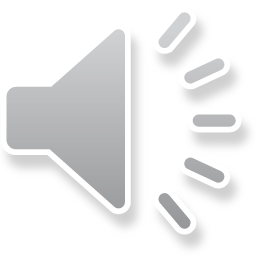 QUESTIONS
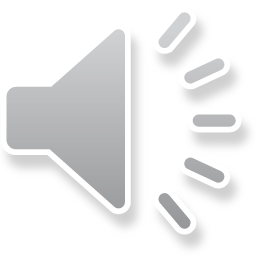 Together Everyone Accomplishes More
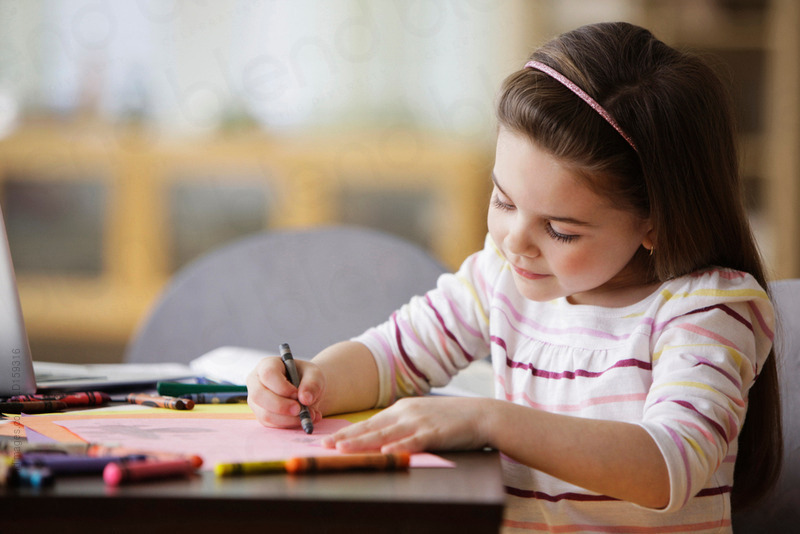 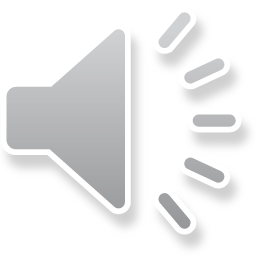